A message from the dark side of scripture... you have!
Daniel.
Will you cross the line?
Things your Sunday School teacher didn’t teach you
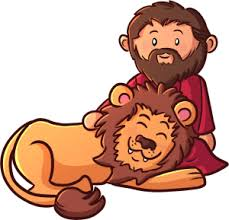 A message from the dark side of scripture... you have!
What are you afraid of?

Share with the person next to you.

Now, in groups work out which phobia is which?
Things your Sunday School teacher didn’t teach you
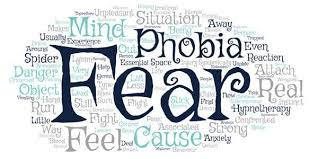 A message from the dark side of scripture... you have!
Things your Sunday School teacher didn’t teach you
A message from the dark side of scripture... you have!
Activity 1
1. If someone asked you to state or explain the BIG THEME of Daniel? What would it be? Discuss in a group. Feedback

2. Read Ch1:1-20. 

3. What things did Daniel and his friends accept and adapt to in Babylon (v4-5) and where did they draw the line?
 
4. In our world today, what are the things that are okay to accept and where should we draw the line as Christians?
Things your Sunday School teacher didn’t teach you
A message from the dark side of scripture... you have!
CHAPTER 3
Activity 2
King Neb made a massive statue of himself and ordered everyone to bow down and worship it. Anyone who refused would be thrown into a blazing furnace. He was trying to make himself like God!

Shadrach, Meshach and Abednego refused to bow down. They stood tall whilst others bowed down. They would not worship an idol. The king was furious and ordered them to be thrown into the furnace. The three friends said; “ Our God is able to rescue us, but even if he does not, we will not serve your gods!”  The friends were thrown into the furnace. The king thought they would die. However, he saw an extra person in there, a fourth man. All four seemed unharmed. The king called the men to come out. They did, unharmed.  The king decreed that their God was powerful indeed and no one was to say anything against the three men. In fact the king promoted them!
Things your Sunday School teacher didn’t teach you
A message from the dark side of scripture... you have!
Chapter 6
Activity 2
King Darius appointed Daniel as an administrator in his palace. Daniel did an excellent job. So much so that others got jealous of him. They plotted against him but couldn’t find a weakness in him to exploit. They hatched a plan to get the king to outlaw praying to anyone but the king! They knew Daniel could not obey it!  The king was excited about the new law and declared that anyone who disobeyed was to be thrown into the den of lions. Daniel continued to pray openly to God. He did not hide it. The jealous officials reported him and Daniel was taken to the king. The king was sad but had no choice but to throw Daniel to the lions. God protected Daniel and closed the mouths of the lions. In the morning he walked out unharmed. The king was overjoyed and explained that his God had sent an angel to rescue him. The decreed that Daniel’s God be respected and revered in all the land! Daniel continued to thrive!
Things your Sunday School teacher didn’t teach you
A message from the dark side of scripture... you have!
Activity 2
1. What are the similarities in the two stories? 
2. How did Daniel and his friends influence the society around them? How   
     did they change it?
3. How did the kings change?
4. What can you do to influence the people around you at school, college  
     or in your family? How can you stand up for what you know to be 
     right? How can you demonstrate your faith to others?
5. What are the risks you face if you do that?  Will you always succeed or 
    might you face opposition?
Things your Sunday School teacher didn’t teach you
A message from the dark side of scripture... you have!
Activity 3
Read Luke 24:27.
1. If scripture points to Jesus, where do we see Him in the stories in Daniel? 
2. Look up the following and see f you can link  them to the stories in Daniel. 
 Mark
 Matthew 4:1-11
 Matthew 28:20
Hebrews 13:5-6- 
Luke 23:34.-
Things your Sunday School teacher didn’t teach you
A message from the dark side of scripture... you have!
Things your Sunday School teacher didn’t teach you
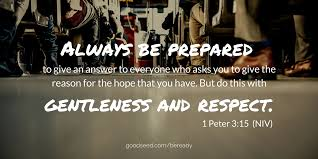